The Things Network.catTaller Bàsic - Monitorització Atmosfèrica amb un TTGO LoRa32
Xarxa comunitària per l’Internet de les Coses
@ttncat
thethingsnetwork.cat

@thethingsntwrk
thethingsnetwork.org
Introducció
CONSOLA
Consola TTN
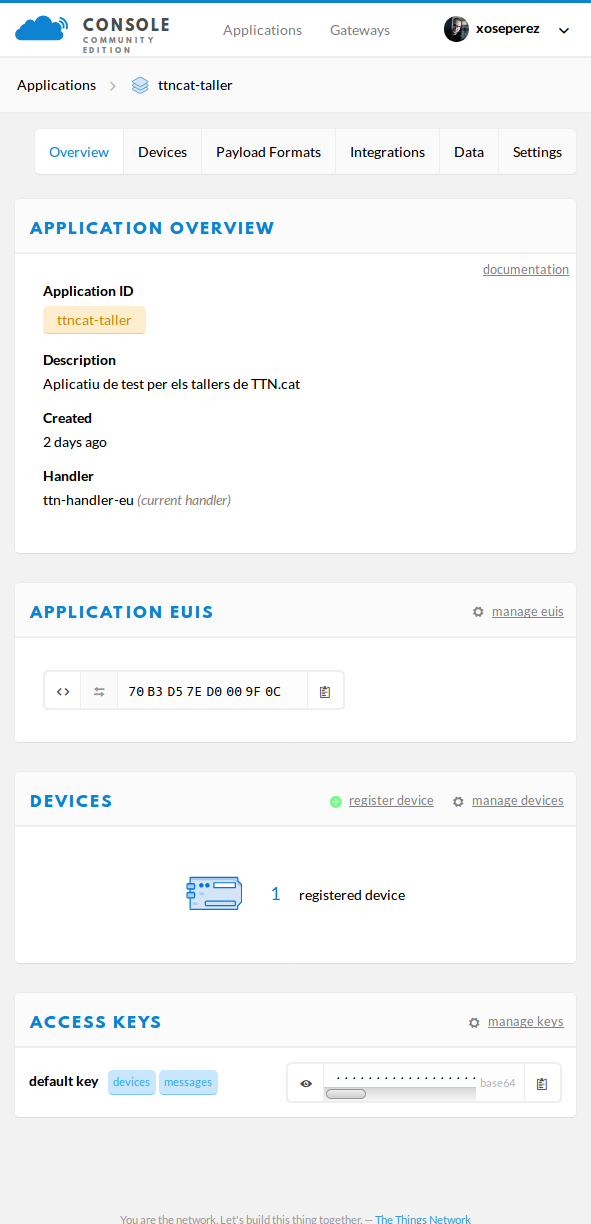 Des de la consola de TTN podem gestionar les passarel·les i aplicacions. També podem monitoritzar el tràfic que passa o arriba a qualsevol de les dues i veure els continguts si tenim les claus de desxifratge.
Els nodes (devices) estan associats a les aplicacions. Podem donar-ne d’alta, configurar el mode en que es connectaran a la xarxa (OTAA o ABP), veure els missatges que envien o enviar nosaltres un missatge a qualsevol dispositiu.
També des de l’aplicació podem fer integracions amb diferents serveis online com ara IFTTT.
Compte per el taller
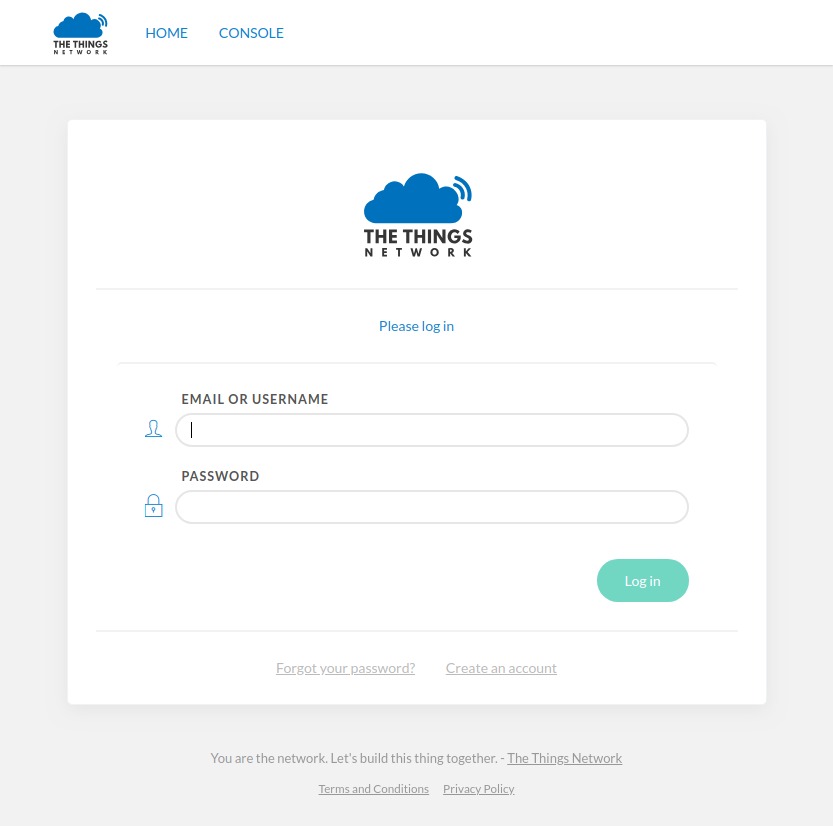 URL: console.thethingsnetwork.org
User: ttncat-tallers
Clau: ttncat-tallers
Consola TTN
Cada dispositiu té unes claus per accedir a la xarxa (network session key) i connectar-se amb un aplicatiu (application session key).
Aquestes claus es poden gravar al firmware (ABP, Activation by Personalisation) o negociar-se en el moment de fer el join (OTAA, Over the Air Activation).
Amb OTAA el dispositiu caldrà estar donat d’alta a l’aplicatiu (Device EUI).
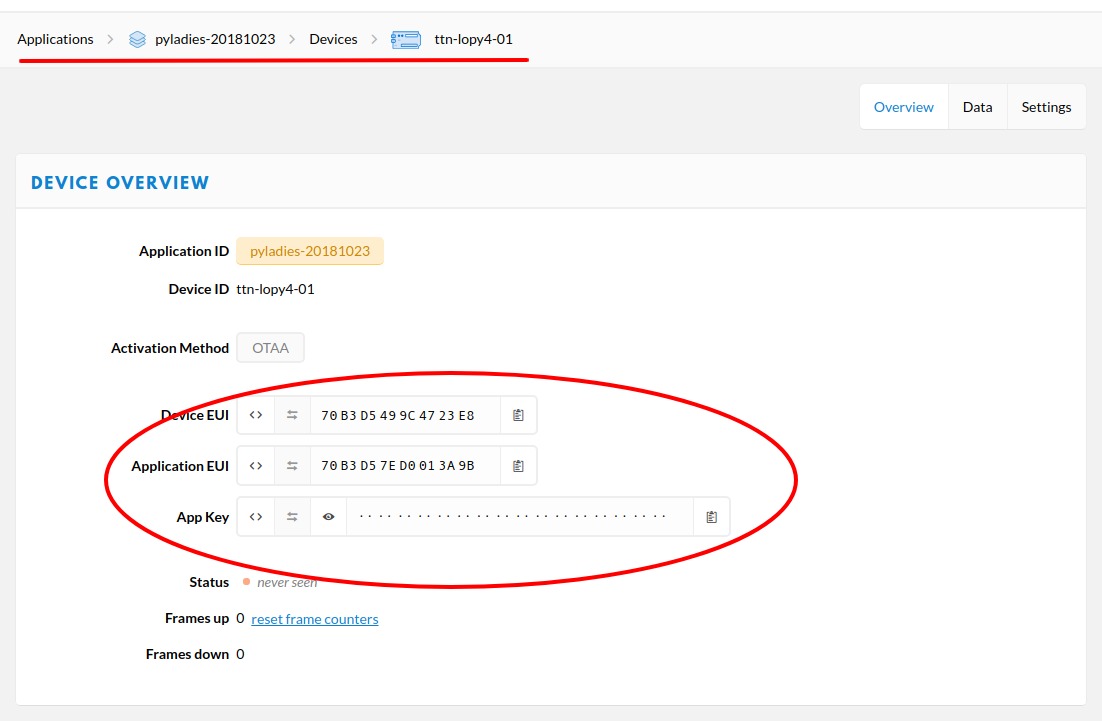 Hardware
TTGO LoRa32 - Característiques
Basat en el ESP32 de Espressif
Xtensa dual-core 32-bit LX6
240 MHz
4MB external flash
512Kb RAM
Multiconectivitat
WiFi
Bluetooth LE
LoRa
Integra un SX1276
Interfície SPI
Programable en C
Compatible amb l’IDE d’Arduino
12€
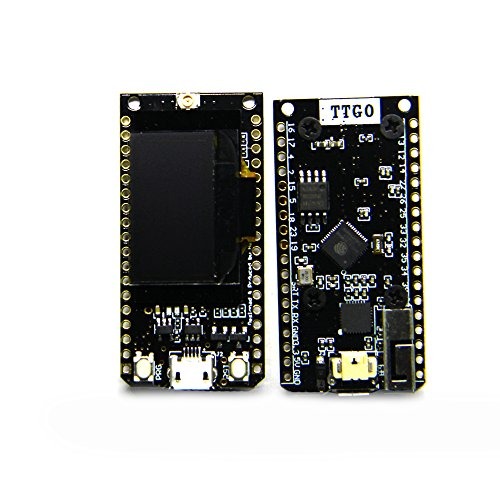 TTGO LoRa32 - Pinout
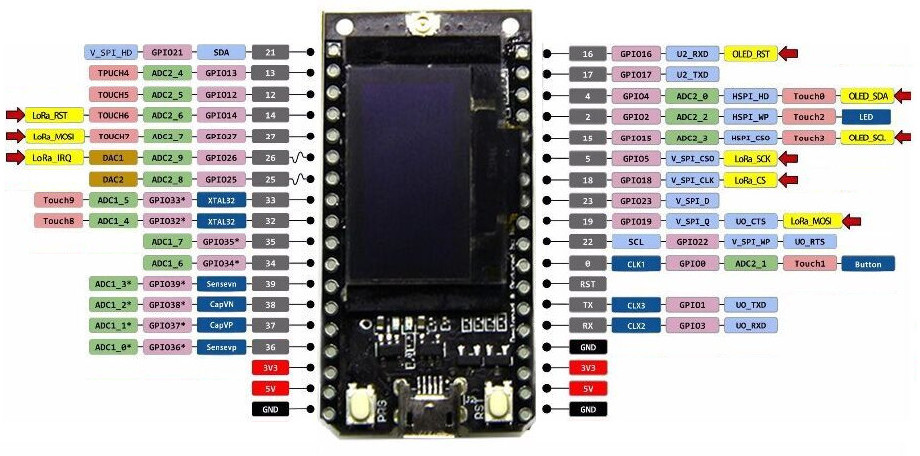 Connexions
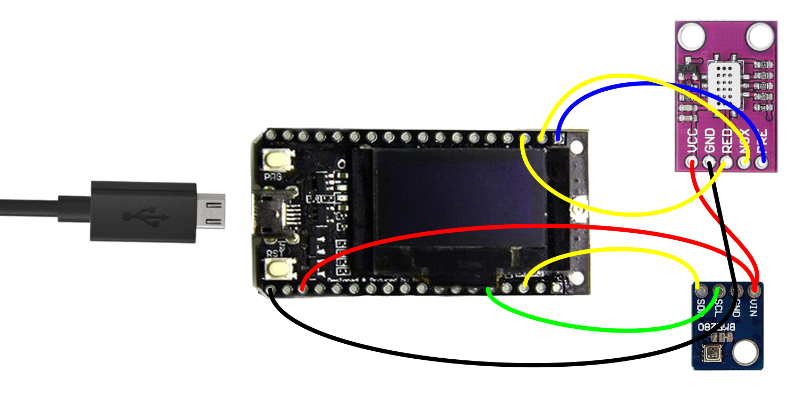 SOFTWARE
Monitorització Atmosfèrica
https://github.com/ttncat/airquality
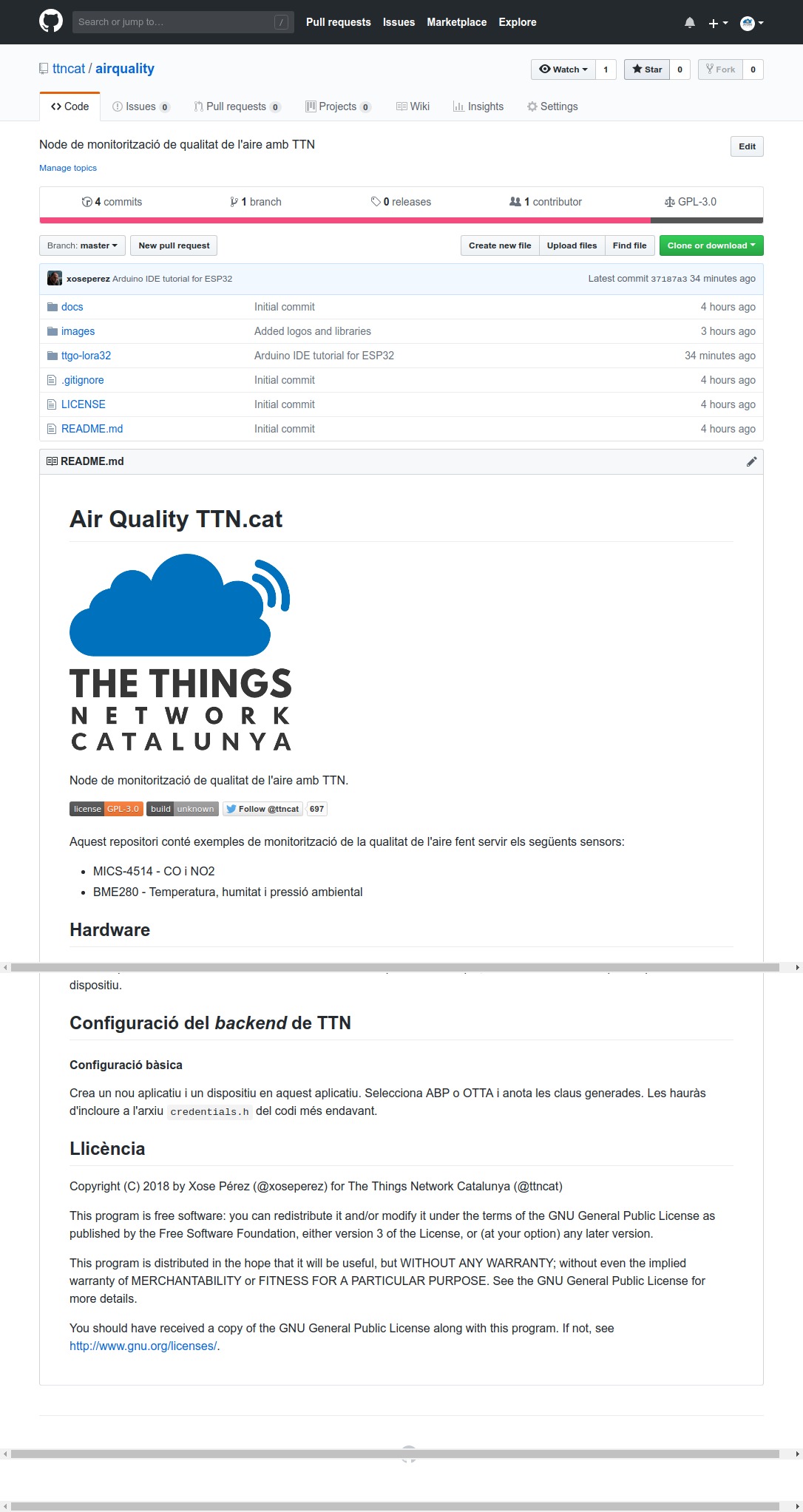 Firmware (IDE Arduino)
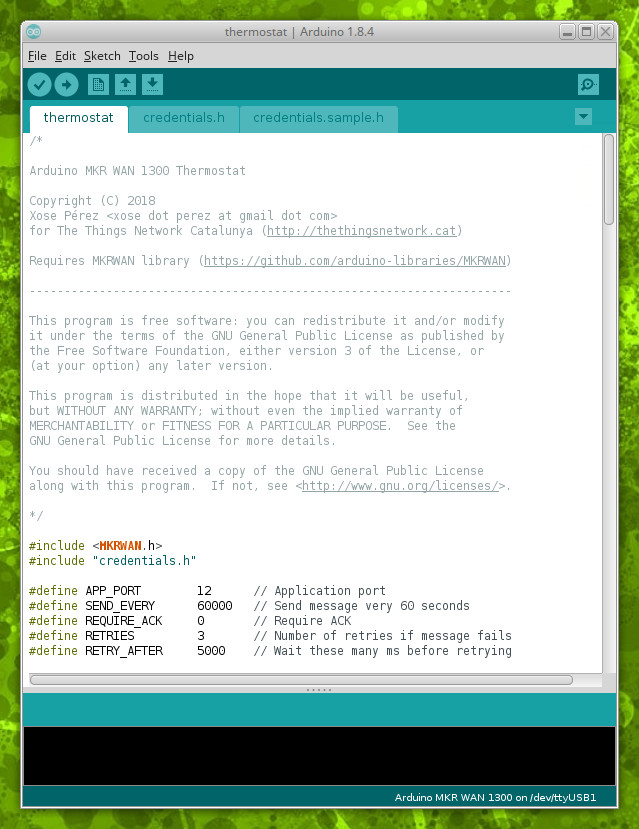 https://github.com/ttncat/airquality/tree/master/ttgo-lora32
Instal·leu l’IDE d’Arduino
Instal·leu support per plaques ESP32Instal·leu biblioteques
Obriu el codi d’exemplehttps://github.com/ttncat/airquality/ttgo-lora32
Configureu credencials
Seleccioneu placa i port
Compileu el programa
Pugeu-lo a la targeta
Obriu terminal sèrie per monitoritzar els missatges que van sortint…
En aquest punt el nostre node està enviant missatges. Ara ens falta rebre’ls...
Què t’ha semblat
+
-
gràcies
?
thethingsnetwork.cat - ttn.cat@ttncat a twitter@ttncat a quitter.cat/GNUSocial
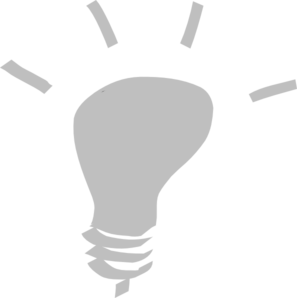 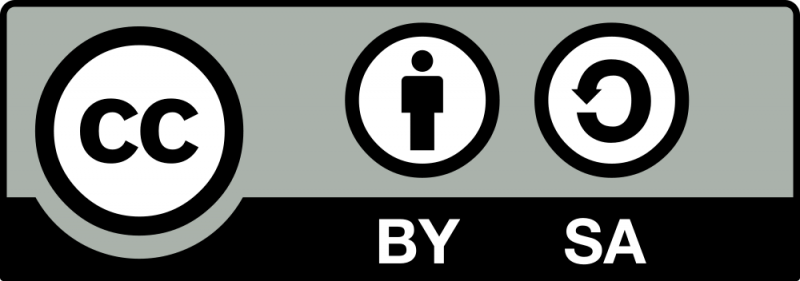 Gràfics de la Wikipedia i de The Things Network